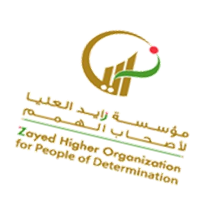 الإشارة إلى الطويل والقصير على الأشياء التي أمامه.
مقدم الهدف:أ.إبتسام بامطرف/ أ.احلام الرشيدي/ أ.ميثاء السيد احمد
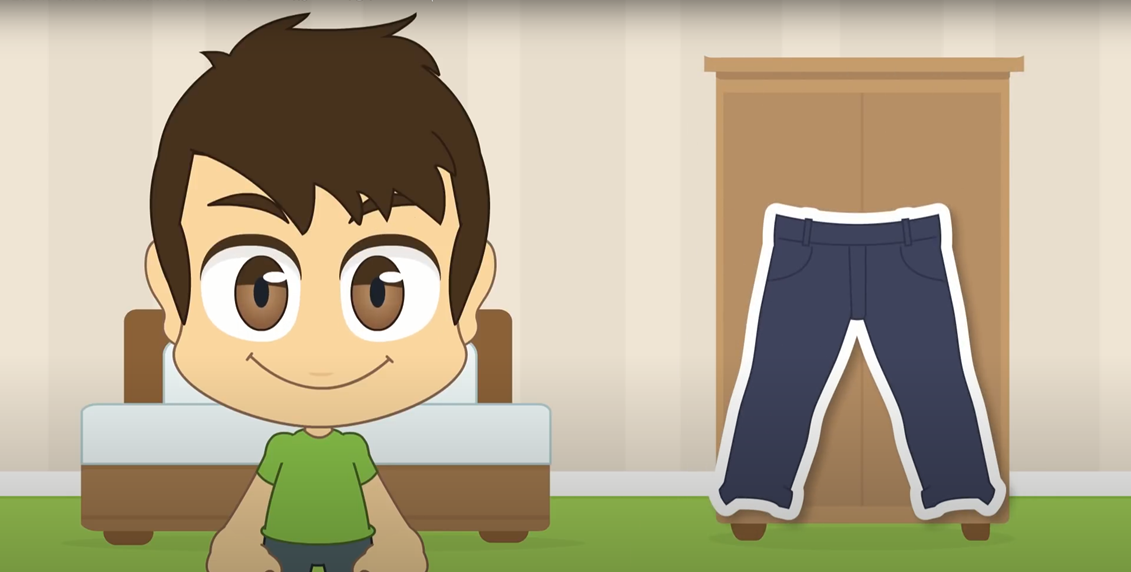 7 January 2021
2
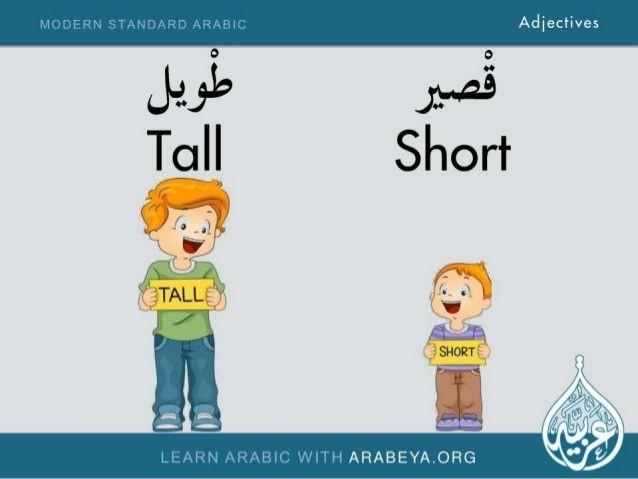 حدد الطويل في الصورة
نقاط مهمة في  الحصة الدرسية
تحفيز الطالب على التفاعل مع المعلمة.
مراعاة الفروق الفردية للحالات وإن تشابهة نسبة الذكاء والتقييم.
إعطاء كل طالب حقه من الحصة .
تقسيم الحصة إلى عمل جماعي وفردي .
يمكن الدمج بين الأساليب لتحقيق أقصى فائدة ممكنة.
استخدام اللعب المرح أثناء العملية التعليمية .
7 January 2021
3
مفهوم الطويل والقصير
https://www.youtube.com/watch?v=T2ch_jCTZrU
نشيد طويل وقصير
https://www.youtube.com/watch?v=dLTS7nv24mM
درس طويل وقصير
https://www.youtube.com/watch?v=T2ch_jCTZrU&t=40s
7 January 2021
4
تعليم الطفل مفهوم طويل و قصير(فيديو تعليمي لولي الامر )
https://www.youtube.com/watch?v=mAYsA6Fw0PM
games for long and shorts
https://www.tinytap.it/activities/g2bgz/play/
7 January 2021
5
الأنشطة الصفية
درس عن الطويل والقصير بالإنجليزي
https://www.youtube.com/watch?v=5G0JwKhTWYU
اغنية عن الطويل والقصير بالإنجليزي
https://www.youtube.com/watch?v=X_97AO2SkGU
أغاني اطفال | قلم رصاص طويل ، قلم رصاص قصير ✏️
https://www.youtube.com/watch?v=9GHKAjUERaM
اغنية آدم ومشمش الاضداد
https://www.youtube.com/watch?v=F0TIvKYK6Do
6
قص وصنف حسب الطول
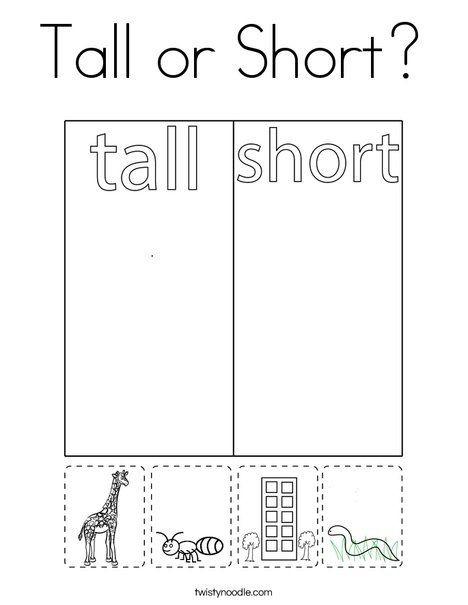 7
لون الصورة
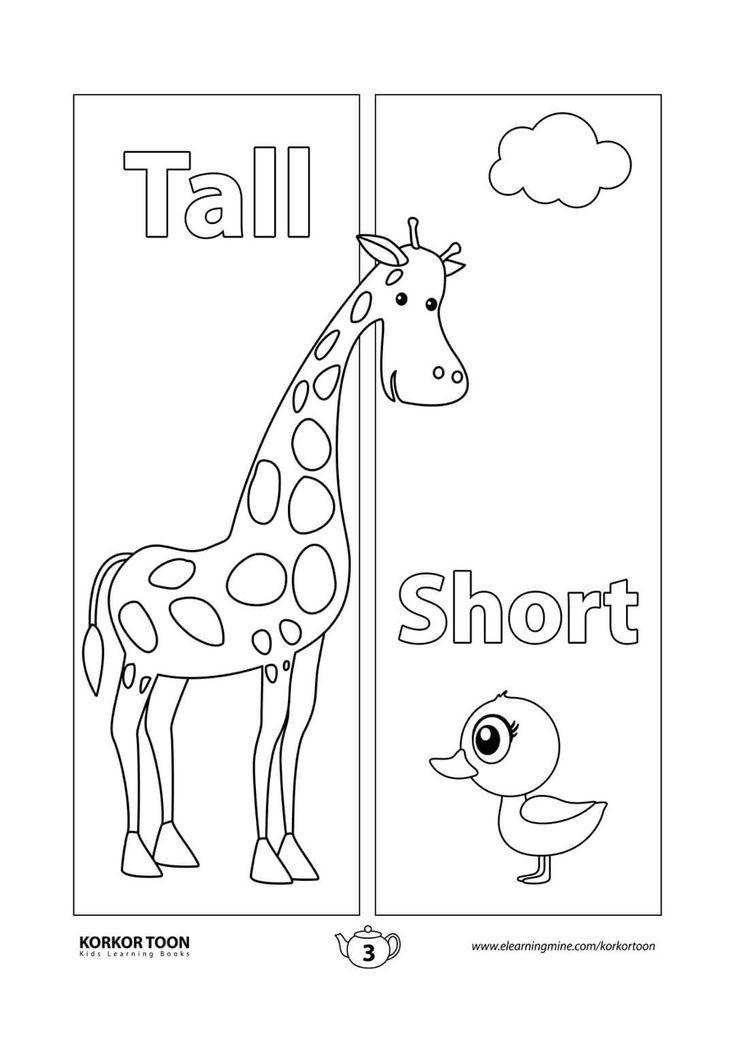 8